中国科学技术大学学生、科研人员如何快速安装使用MATLAB
沈瑜
超级计算中心@中国科大
2015/4/25
MATLAB授权情况
用户范围：全校师生
使用时间：2014年12月1日-2018年1月1日
可用版本：所有可用版本，包括有效期内更新的最新版本
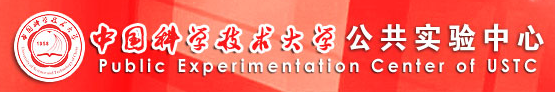 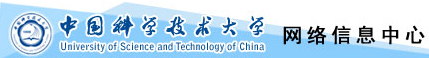 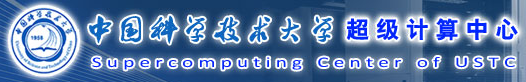 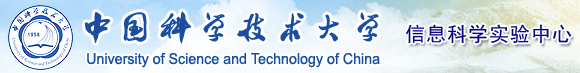 可用工具包
MATLAB 
Simulink 
Bioinformatics Toolbox 
Communications System Toolbox 
Computer Vision System Toolbox 
Control System Toolbox 
Curve Fitting Toolbox 
DSP System Toolbox 
Data Acquisition Toolbox 
Database Toolbox 
Datafeed Toolbox 
Embedded Coder 
Filter Design HDL Coder 
Fixed-Point Designer 
Fuzzy Logic Toolbox 
Gauges Blockset 
Global Optimization Toolbox 
Image Acquisition Toolbox 
Image Processing Toolbox 
Instrument Control Toolbox 
MATLAB Coder 
MATLAB Compiler 
MATLAB Compiler SDK 
MATLAB Report Generator 
Mapping Toolbox 
Model Predictive Control Toolbox 
Neural Network Toolbox 
Optimization Toolbox 
Parallel Computing Toolbox 
Partial Differential Equation Toolbox 
RF Toolbox 
Robust Control Toolbox 
Signal Processing Toolbox 
SimBiology 
SimMechanics 
SimPowerSystems 
SimRF 
Simscape 
Simulink 3D Animation 
Simulink Coder 
Simulink Control Design 
Simulink Design Optimization 
Simulink Desktop Real-Time 
Simulink Real-Time 
Simulink Verification and Validation 
Stateflow 
Statistics and Machine Learning Toolbox 
Symbolic Math Toolbox 
System Identification Toolbox 
Wavelet Toolbox 
———————————————
MATLAB Distributed Computing Server
安装激活方式
校园版
用户电脑连接到校内激活服务器
有效期内不需更新license
独立版
用户直接在MathWorks网站上注册激活
需要定期更新license
其他
MATLAB Distributed Computing Server
内网激活服务器
安装与激活：校园版
适用范围：能够一直连接到校园网的个人电脑或者服务器
离线激活：获得文件
登录“校园信息门户”
http://i.ustc.edu.cn
使用统一身份认证登录正版软件网站
http://ms.ustc.edu.cn
获取MATLAB安装文件、文件激活密钥和许可证文件
校园信息门户
登录http://i.ustc.edu.cn，进入正版软件网站
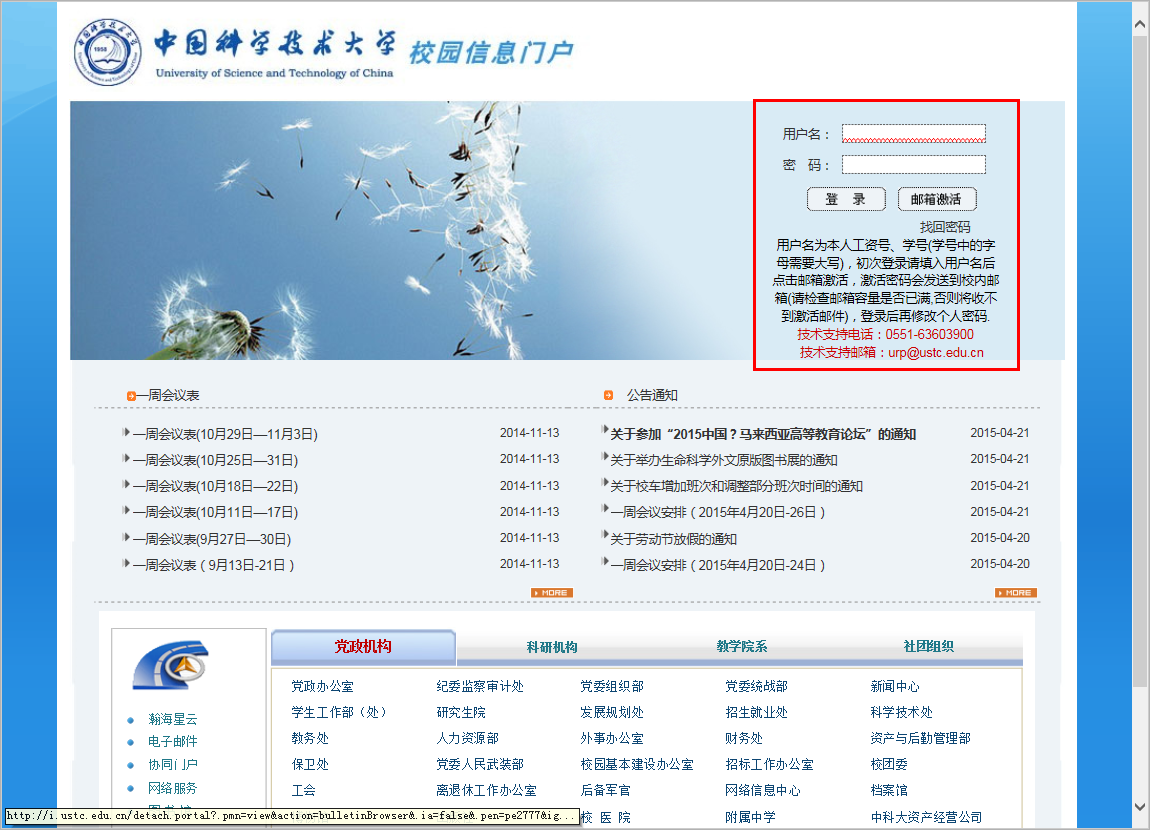 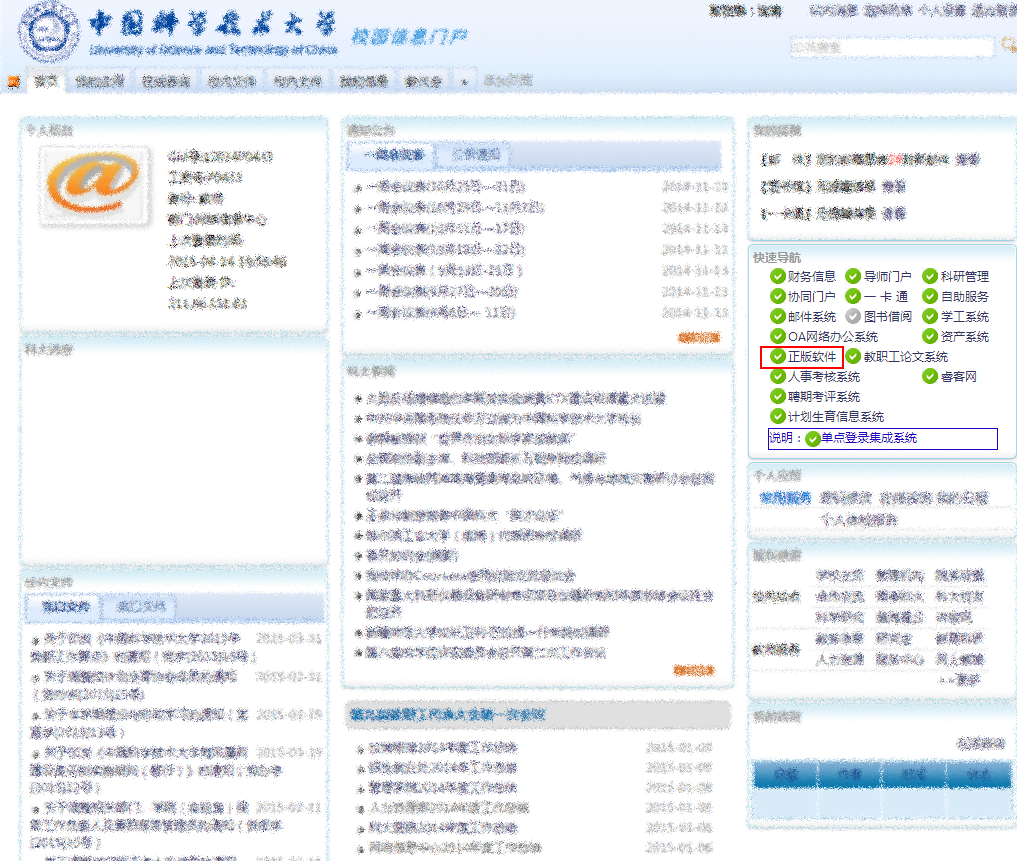 正版化软件网站
根据自己的系统选择合适的版本下载
同时下载校园版安装密钥和激活文件
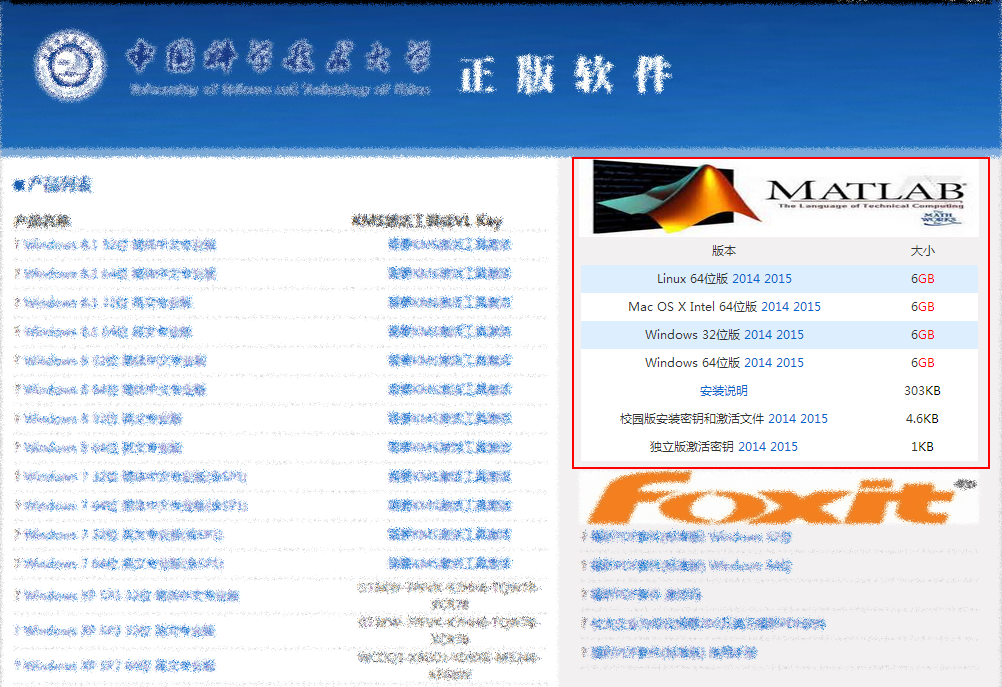 校园版安装
用虚拟光驱打开安装文件，点击setup开始安装。
在“选择安装方法”中选择“使用文件安装密钥”。
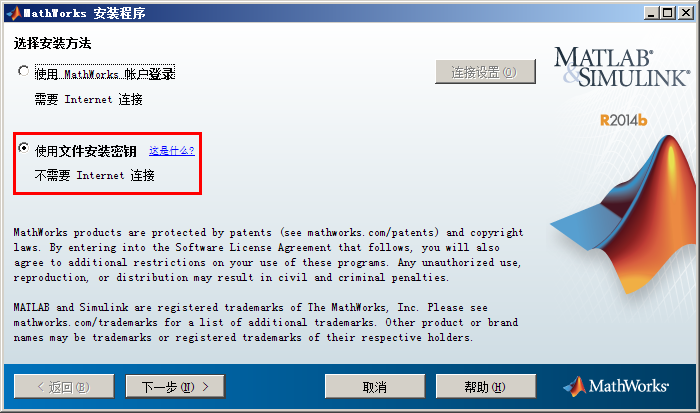 校园版安装
在“文件安装密钥”中选择的“我已有我的许可证的文件安装密钥”，并填入文件安装密钥。
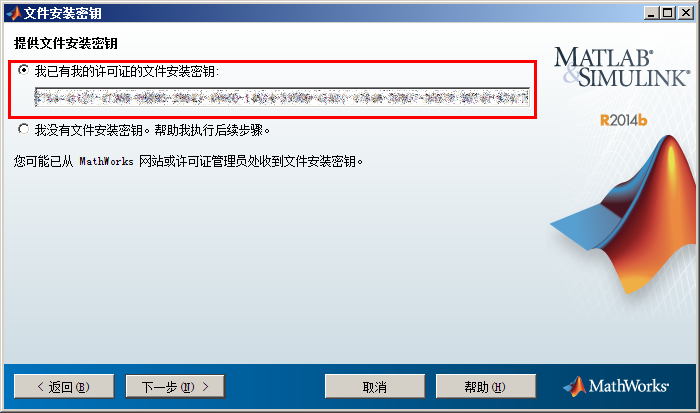 校园版安装
安装后激活时选择“不使用Internet手动激活”。
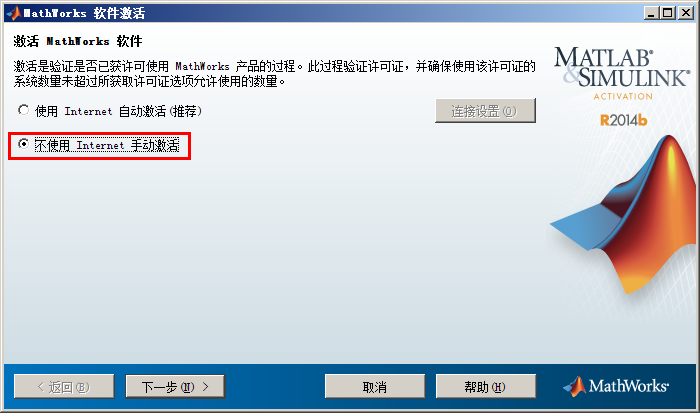 校园版安装
在“提供许可证文件位置”中输入下载好的license.dat文件位置。
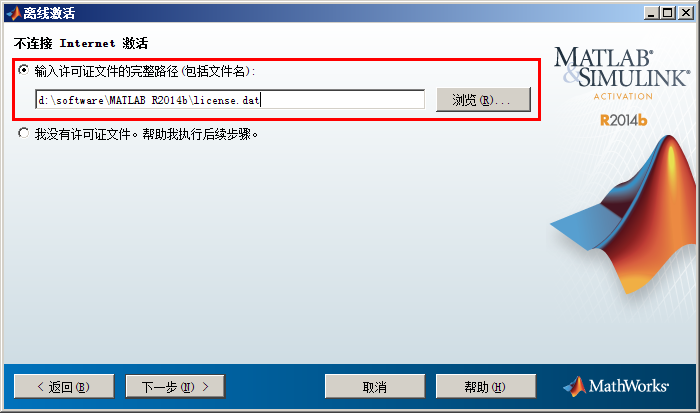 校园版安装
选择需要的工具包进行安装
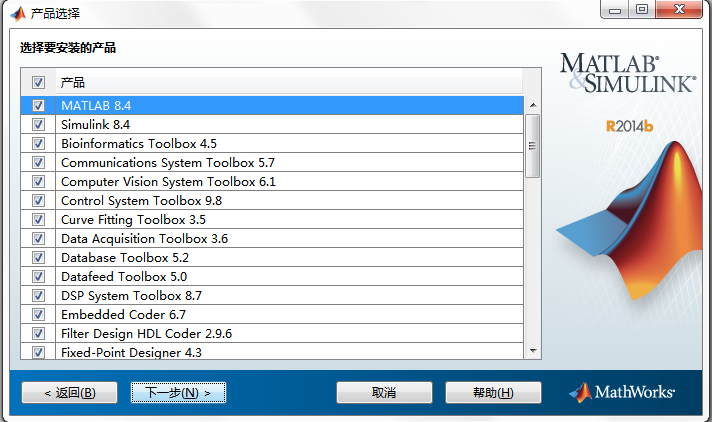 安装与激活：独立版
适用范围：不能始终连接到校园网的个人电脑
注册MathWorks账户
打开MathWorks中文主页：http://cn.mathworks.com/
点击创建账户，使用校内Email地址填写注册信息
选择Academic use
接收验证邮件，根据提示验证账户
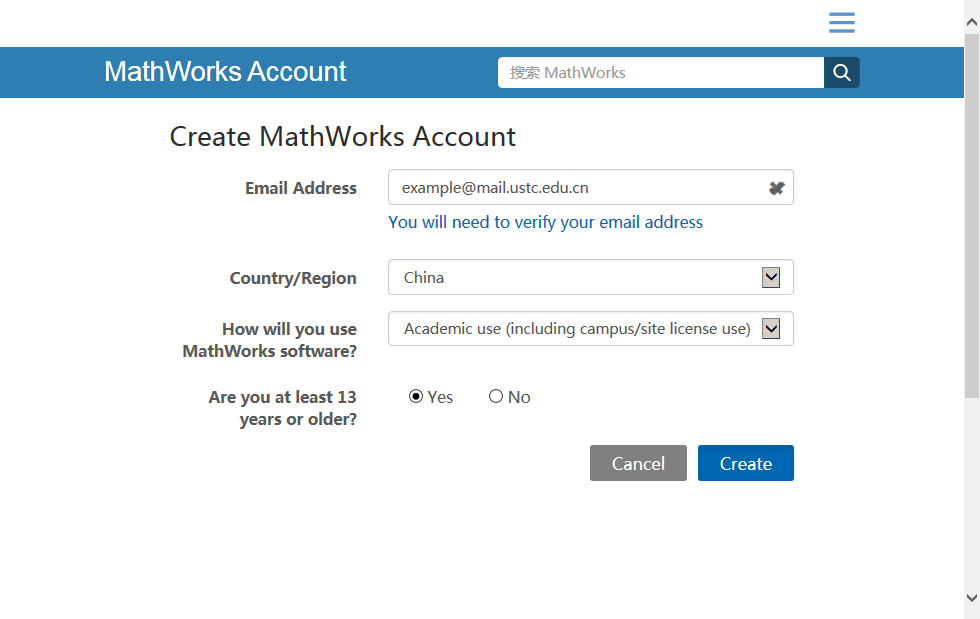 增加license
登录MathWorks网站我的账户My LicensesAssociate License 
使用正版化网站上的激活密钥获得激活授权
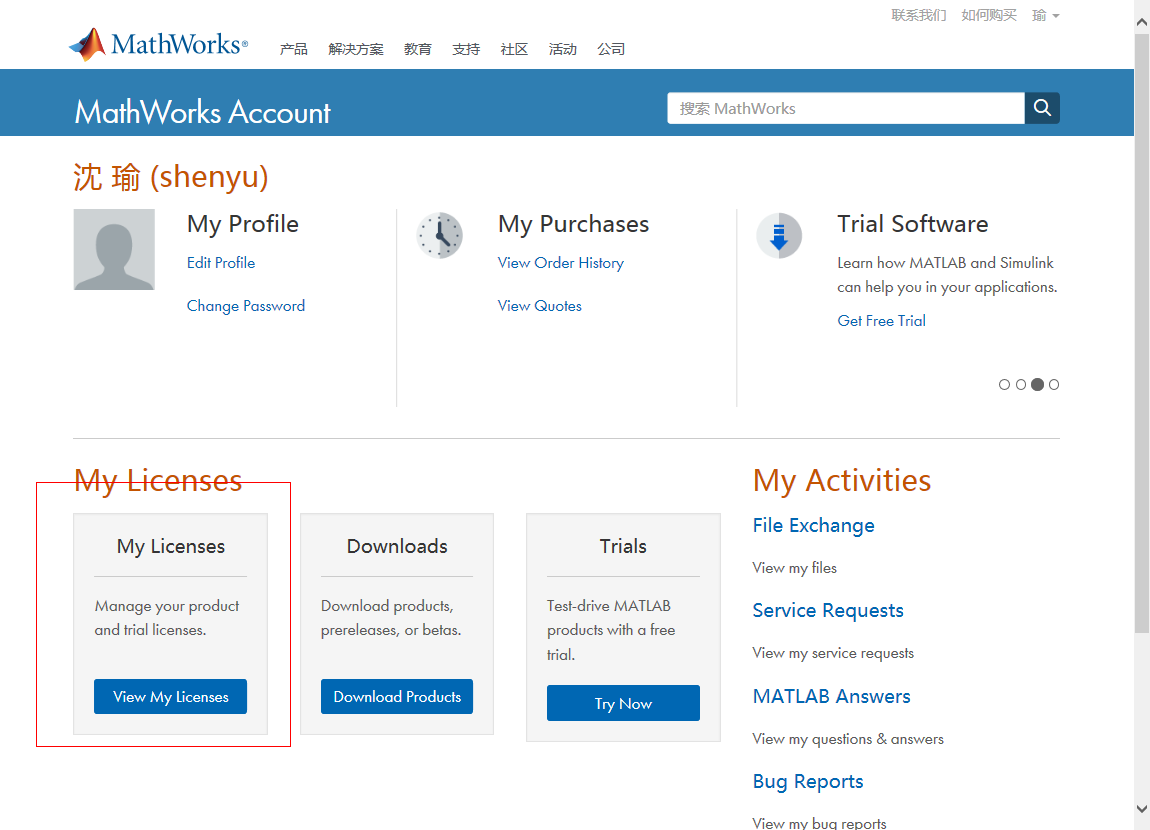 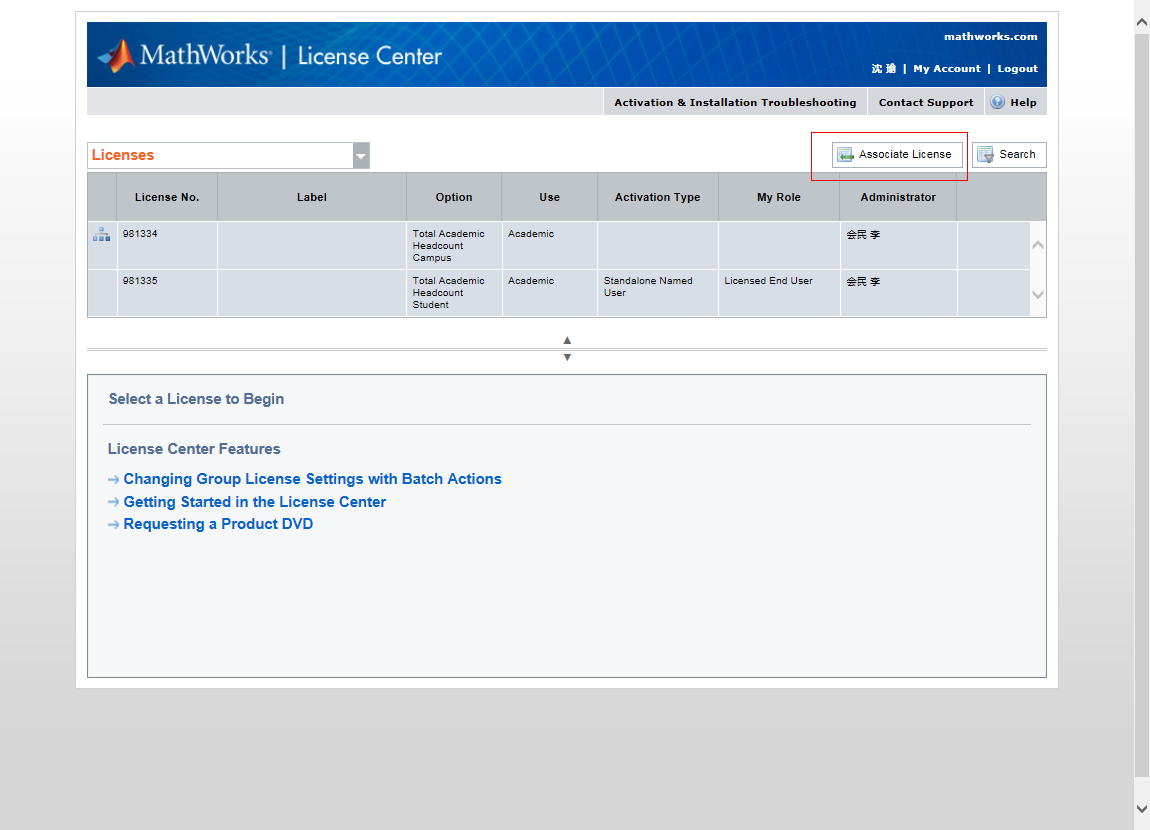 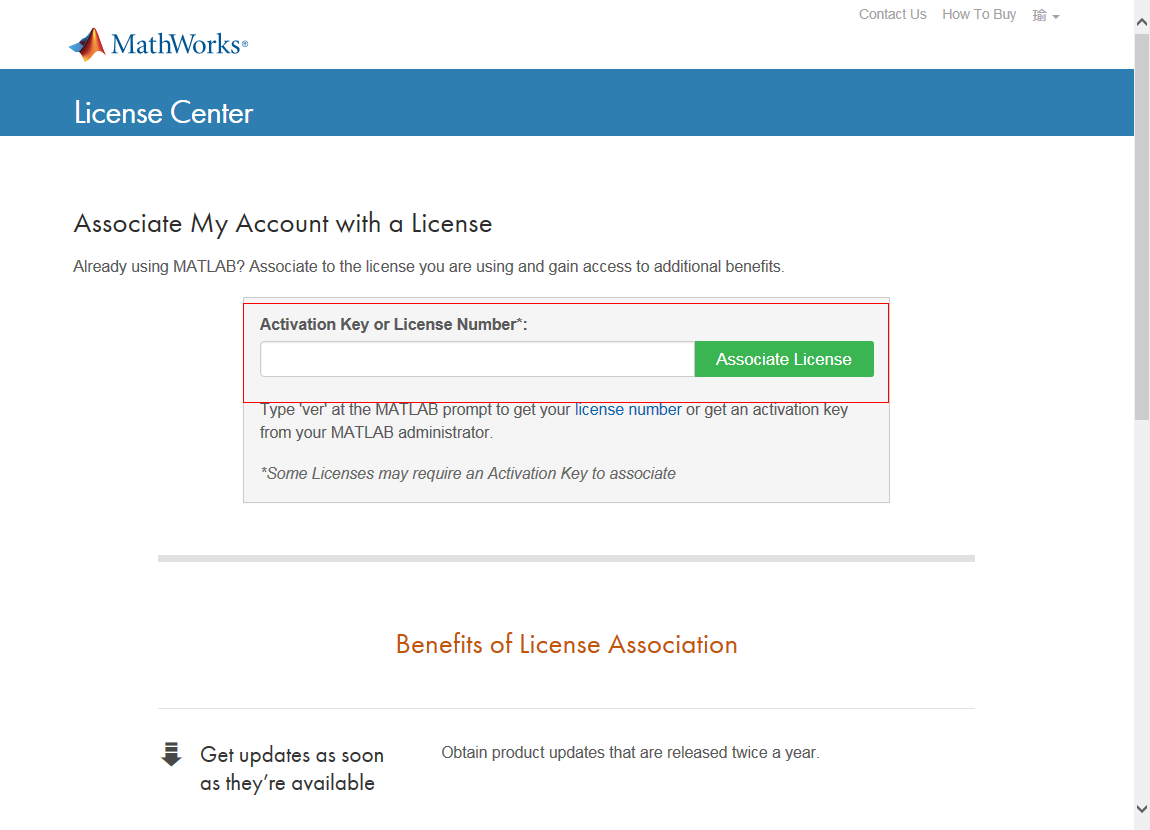 独立版：在线安装激活
可以直接访问MathWorks网站的电脑
使用已经注册好的账户登录，也可以在安装时创建新账户
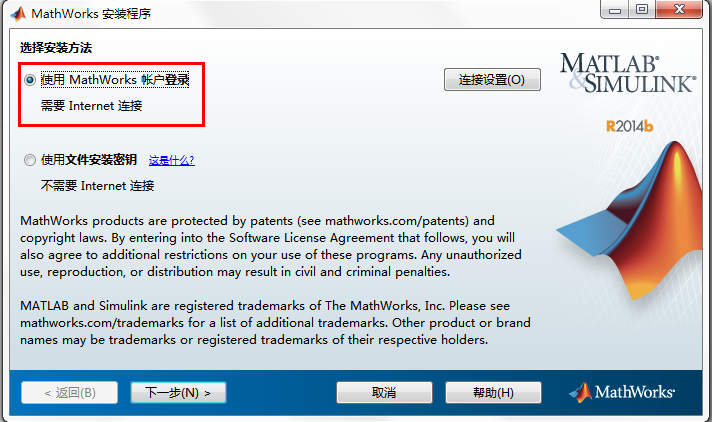 独立版：在线安装激活
选择获得授权的许可证
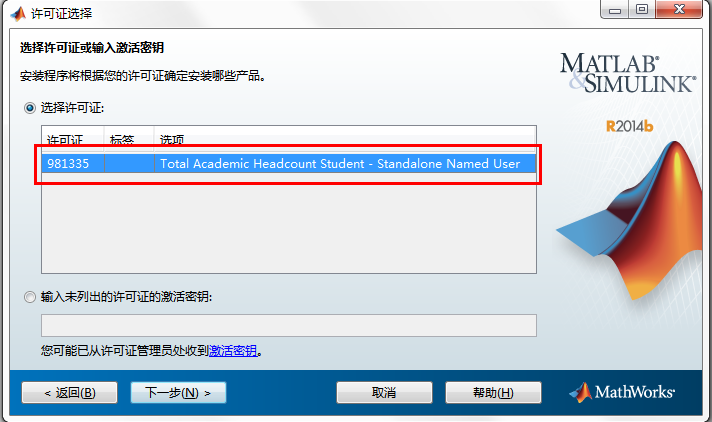 独立版：在线安装激活
可能需要临时关闭系统防火墙
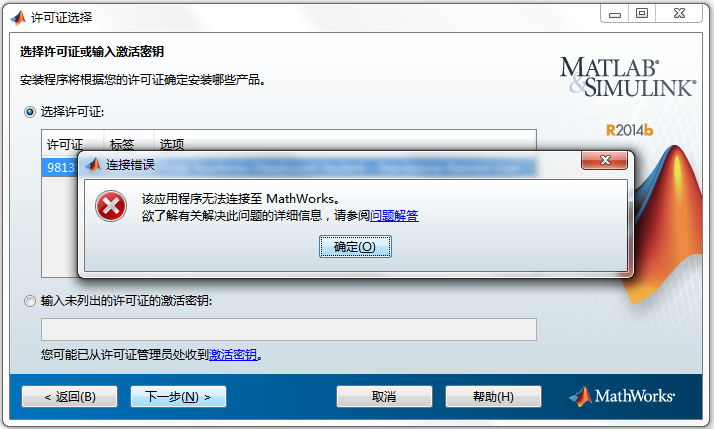 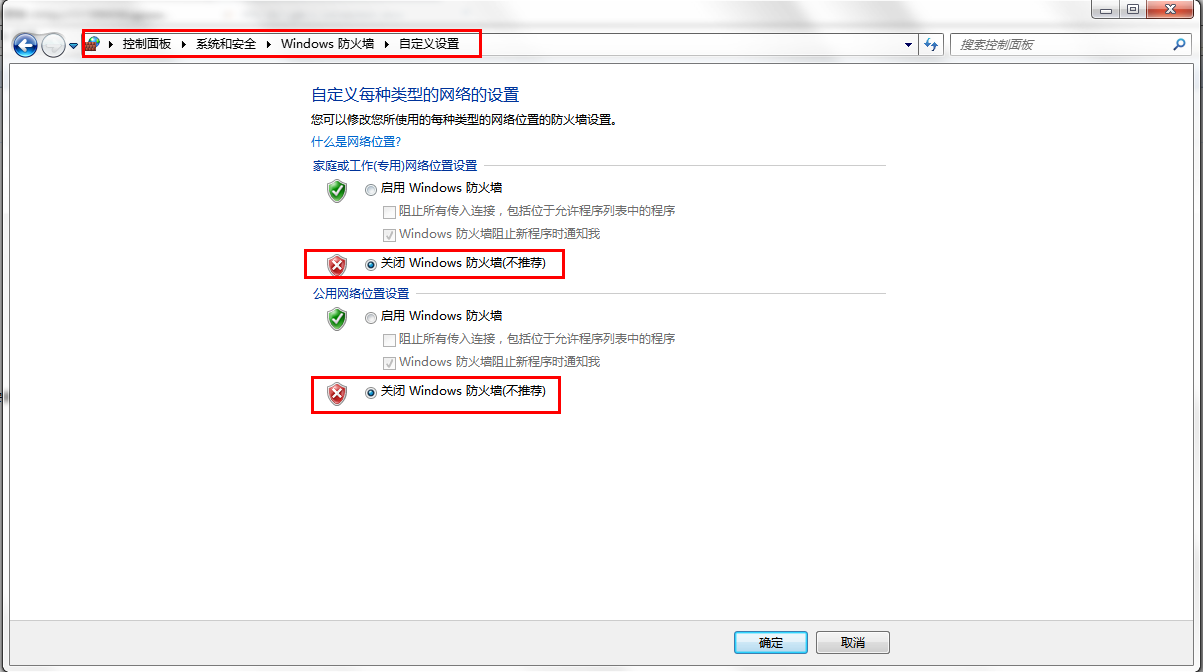 独立版：在线安装激活
选择安装目录选择安装工具包选择用户名
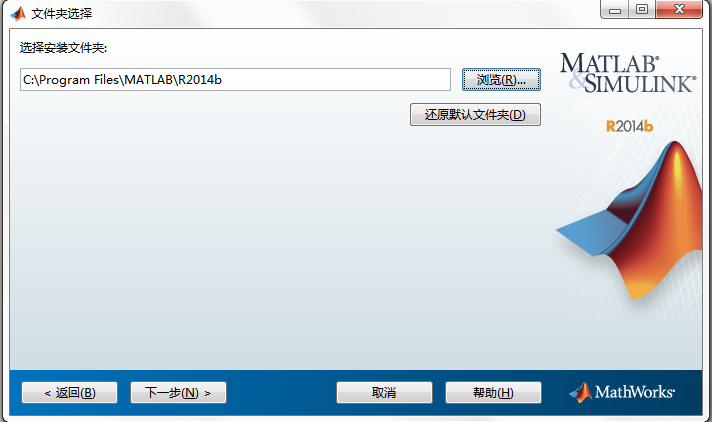 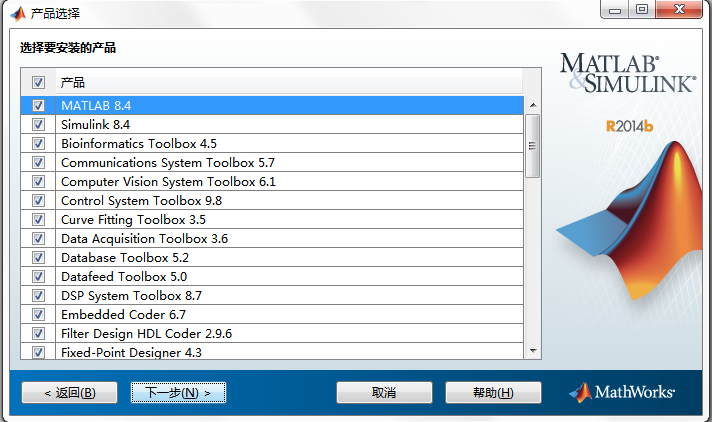 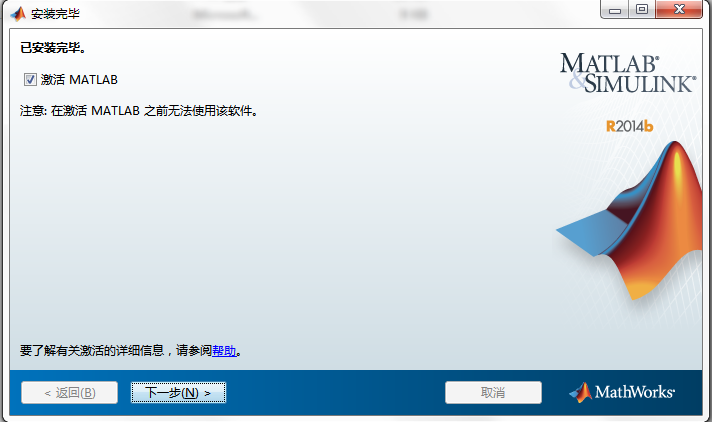 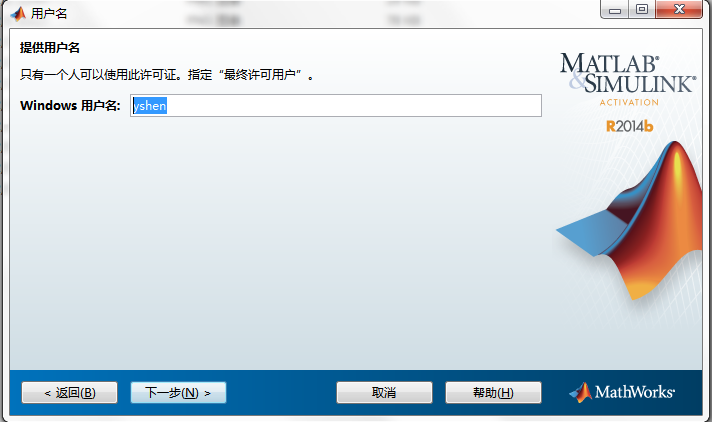 独立版：在线安装激活
安装完毕，有效期到期后如果还是本校师生员工，会自动重新激活。
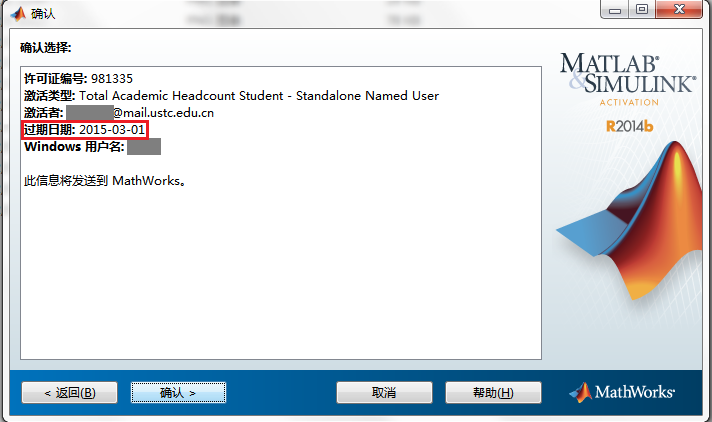 独立版：离线激活安装
无法直接访问MathWorks网站和校园网的个人电脑
从MathWorks网站上获得文件安装密钥和激活文件，使用类似校园版的安装步骤进行安装
独立版：离线激活安装
安装时选择使用文件安装密钥
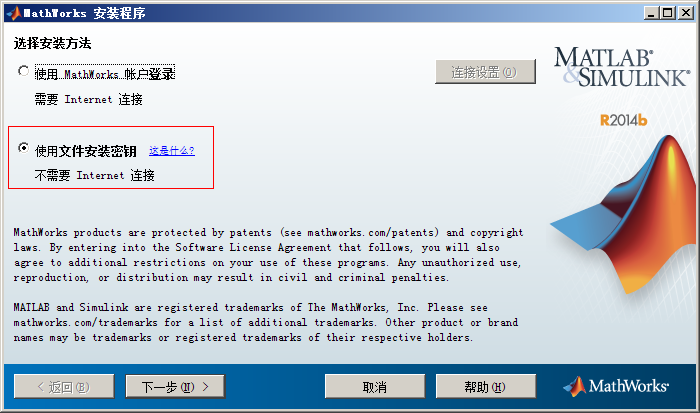 独立版：离线激活安装
选择“我没有文件安装密钥，帮我执行后续步骤。”
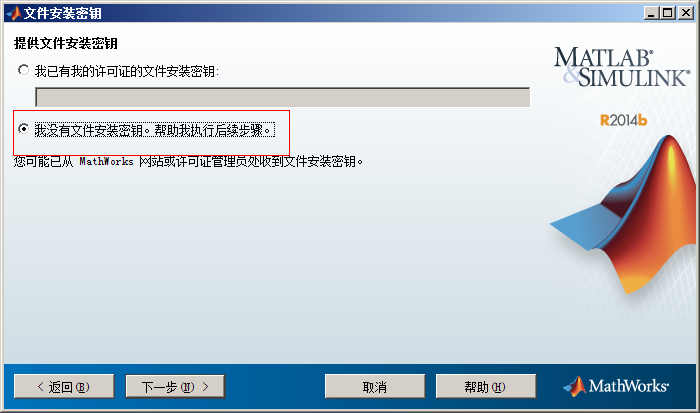 独立版：离线激活安装
根据提示，获取主机ID
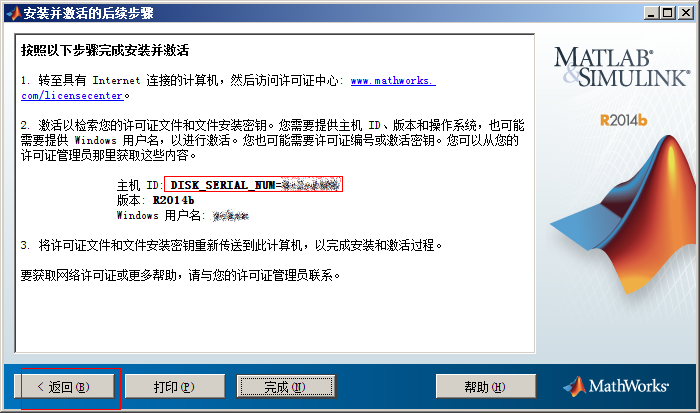 独立版：离线激活安装
使用能够联网的电脑登录MathWorks网站，找到可用的License，点击Activate
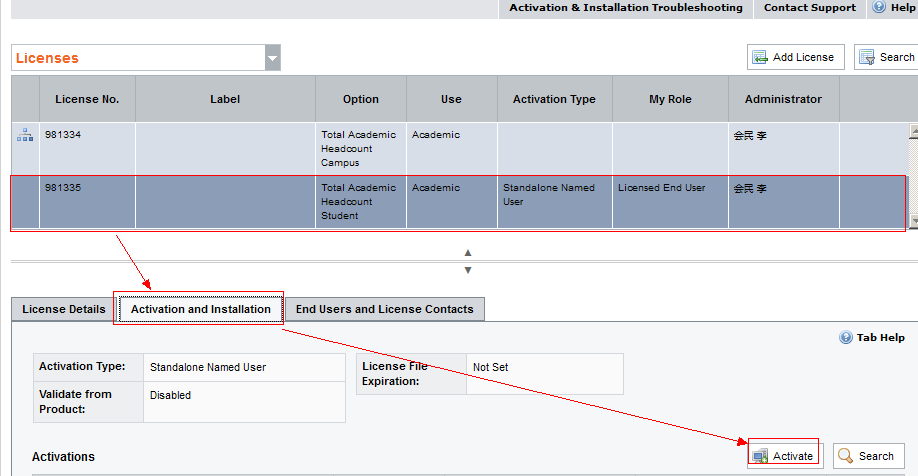 独立版：离线激活安装
填入主机ID和用户名，得到文件安装密钥和激活文件license.lic
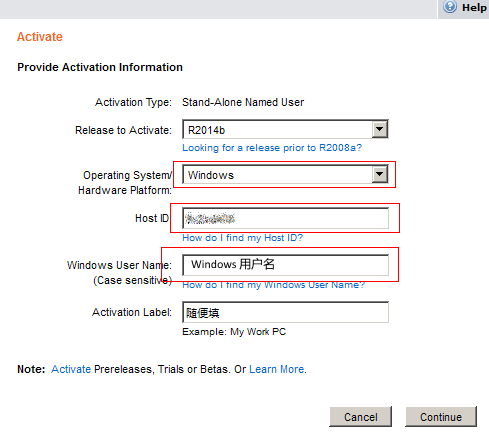 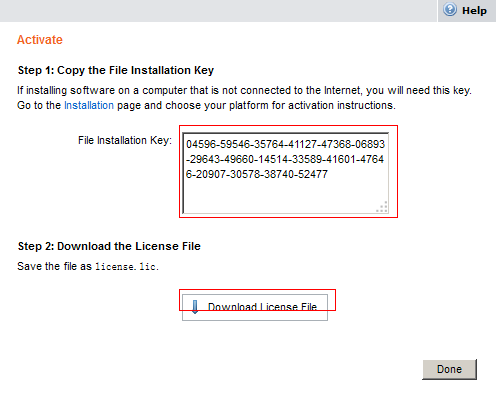 独立版：离线激活安装
将文件安装密钥和激活文件license.lic转移到待安装的电脑上，返回上一步，填入文件安装密钥，继续安装。
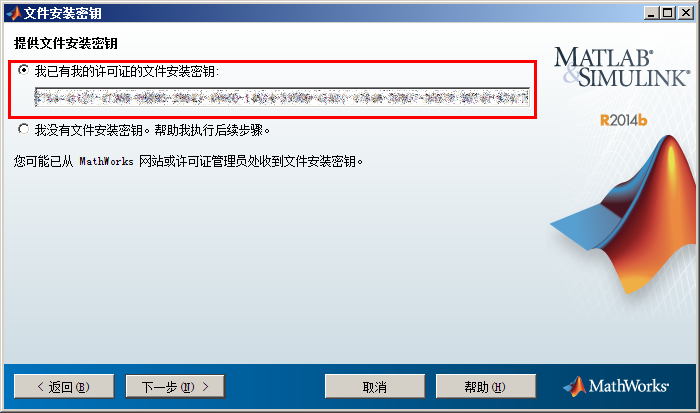 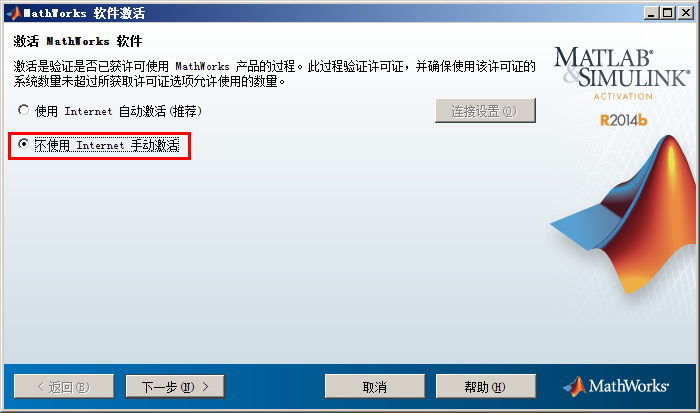 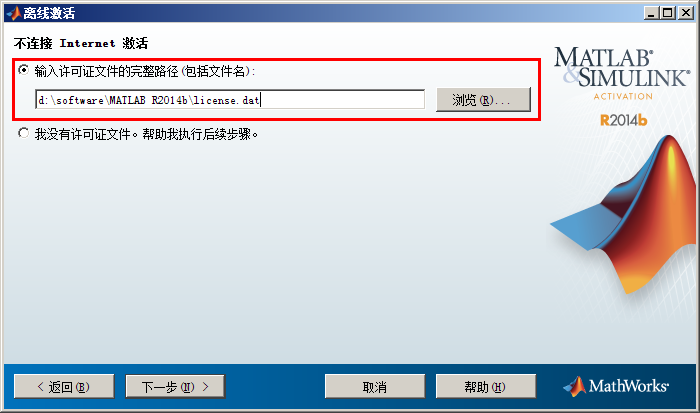 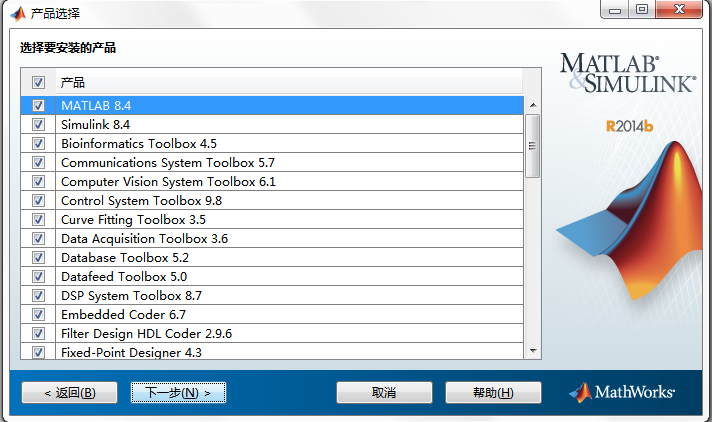 安装与激活：命令行界面
字符界面需要采用静默模式安装
复制安装光盘中的“installer_input.txt”到自己的文件夹
根据提示修改文件内容，包括以下部分
destinationFolder：安装目录
fileInstallationKey：安装密钥
agreeToLicense：同意协议，设为yes
outputFile：安装日志文件
mode：安装模式，设为silent
activationPropertiesFile：激活文件
## SPECIFY PRODUCTS YOU WANT TO INSTALL： 选择工具包，根据自己需要选择，默认选择所有可用工具包
安装与激活：命令行界面
使用install -inputFile installer_input.txt进行安装
查看安装日志，检查是否正常完成。
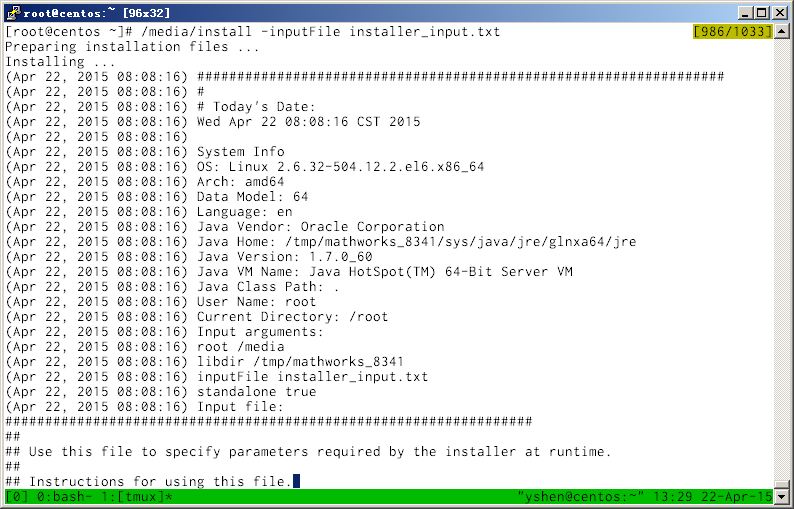 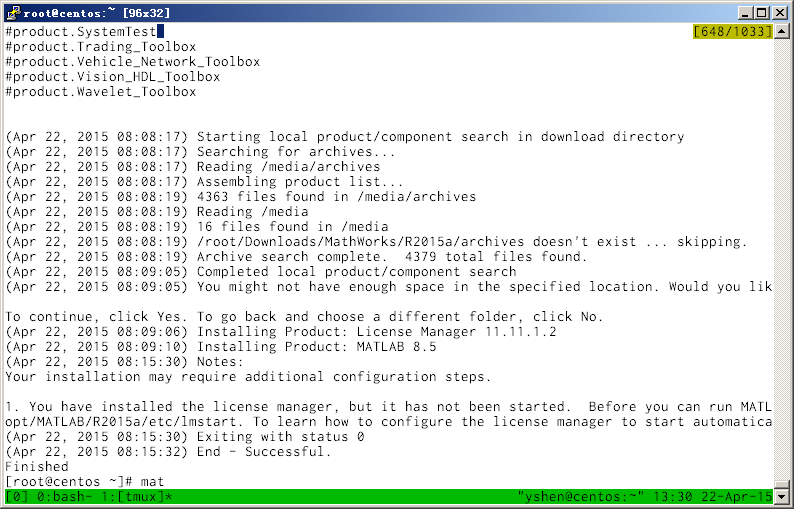 使用MATLAB：图形界面
点击图标直接启动MATLAB图形界面
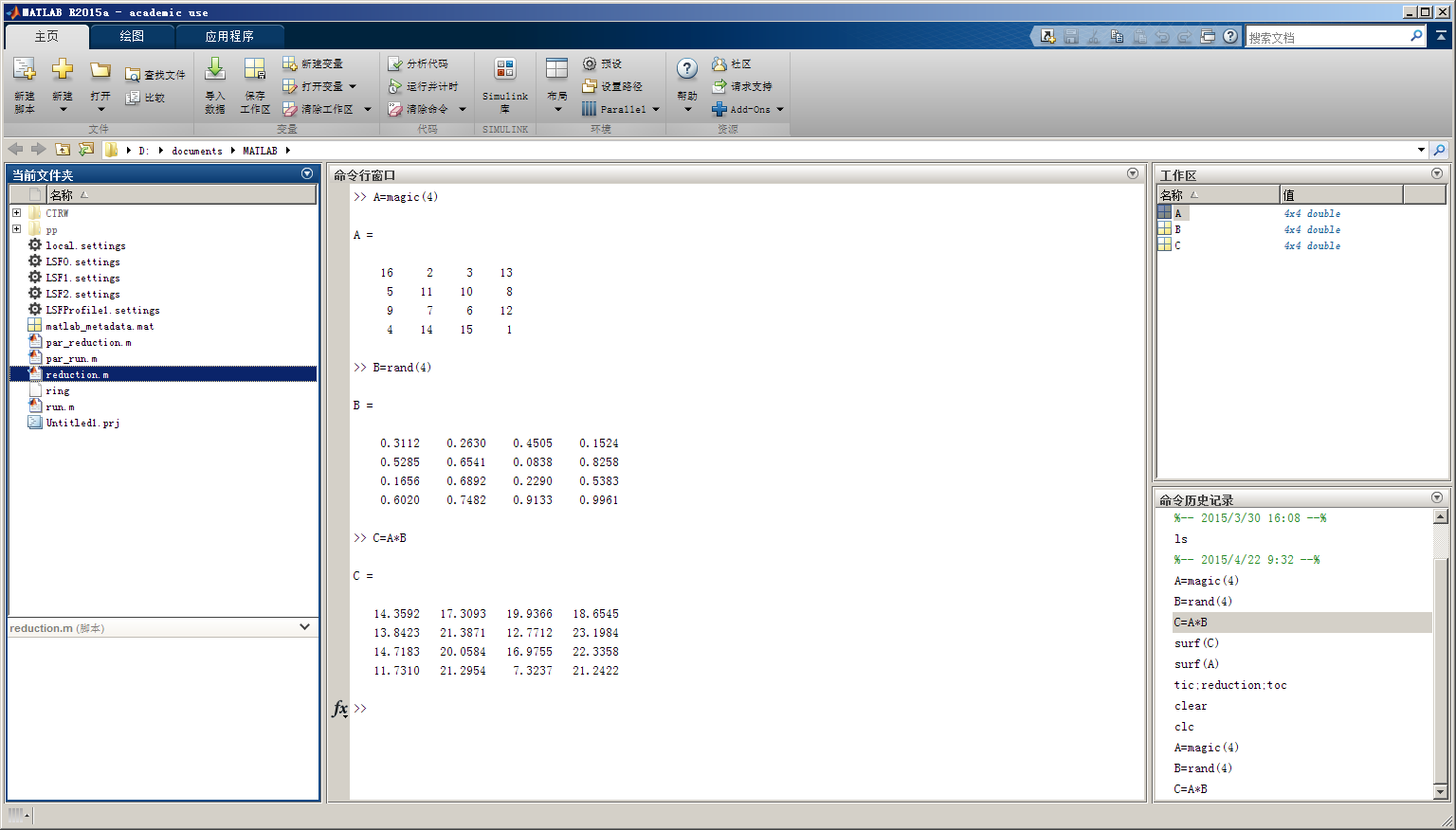 使用MATLAB：命令行界面
缺少X窗口环境时，MATLAB会自动进入命令行界面
可以使用-nodisplay参数主动使用命令行界面
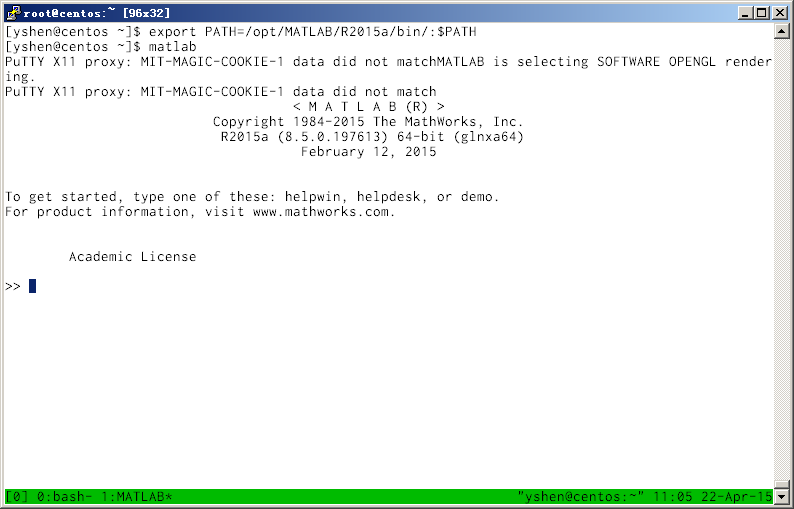 命令行界面启动参数
主要启动参数
-h：显示启动帮助-singleCompThread：不自动使用多线程计算；MATLAB默认在可能的情况下使用所有可用的CPU核心进行多线程计算
-nojvm：不启动java支持
-nodisplay：不显示X命令，MATLAB桌面不会启动。
-nosplash：关闭启动时的splash画面
-nodesktop：不使用MATLAB桌面
-r ：启动MATLAB时直接运行MATLAB命令和脚本文件
-logfile：把MATLAB命令窗口的输出记录到文件里
非交互模式运行MATLAB脚本
使用“-r 命令名”在启动MATLAB时直接运行MATLAB命令。
命令名可以是MATLAB内部命令，也可以是自己编写的MATLAB脚本。
如果在公共服务器上计算，注意选择其他启动参数，比如-nodisplay -singleCompThreads等。
超算中心的服务器上MATLAB启动程序经过修改，默认使用“-nodesktop -nosplash -singleCompThread”参数。
提交任务示例：串行任务：bsub -q serial -o %J.log -e %J.err matlab -r serial_job并行任务：bsub  -q normal -n 12 -o %J.log -e %J.err matlab -r parallel_job
License服务器
为其他电脑提供激活服务，需要单独提出申请
什么情况需要单独申请license服务器
集群中节点不能直接访问校园网
集中管理的与外网隔离的内部网络
什么情况不需要单独申请license服务器
集群中节点可以直接访问校园网：使用校园版
内网中个人使用的电脑：使用独立版，用离线方式安装激活
License服务器
License服务器：图形界面
按照离线模式安装
选择License Manager组件
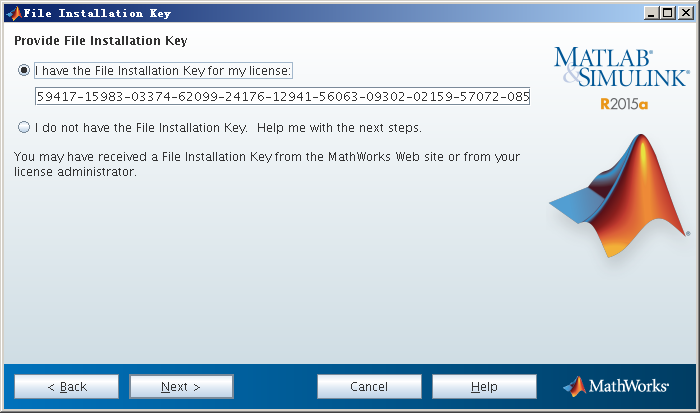 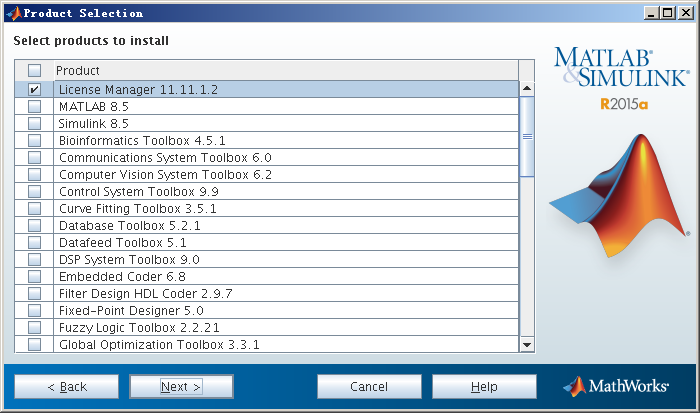 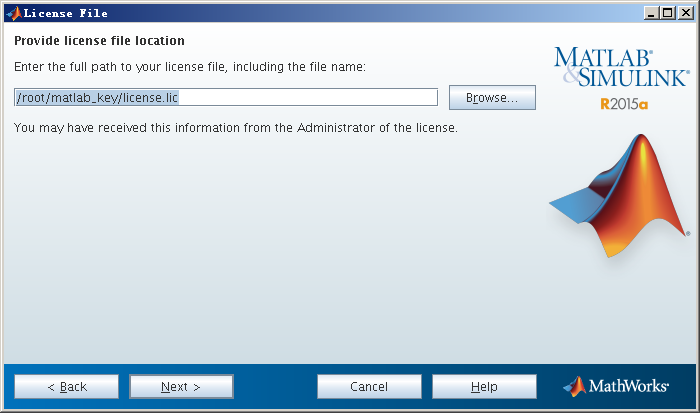 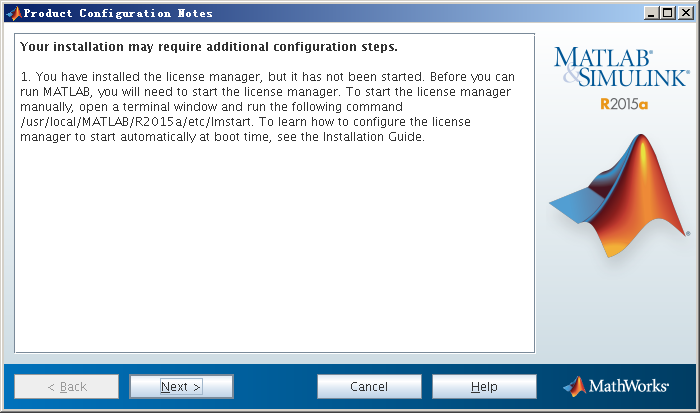 License服务器：命令行界面
########## Begin: Options for Network License Types #########
##
## SPECIFY PATH TO LICENSE FILE (Required for network license types only)
##
## This value is required when installing either the License Manager or when
## installing as a Network End-User
## Example:
##            (Windows) licensePath=C:\TEMP\license.dat
##            (Unix) licensePath=/tmp/license.dat
## Set the desired value for licensePath and
## uncomment the line.

# licensePath=

## CHOOSE TO INSTALL LICENSE MANAGER (For network license types only)
##
## Installs license manager files to disk.
##
## NOTE: You only need to install the license manager files
## on your license server.
##
## Set lmgrFiles value to true or false and
## uncomment the line.

# lmgrFiles=

## INSTALL LICENSE MANAGER AS A SERVICE (For network license types only)
##
## Configure the license manager as a service on Windows.
##
## NOTE: Not applicable for Unix or Mac.
##
## NOTE: The lmgr_files option (set in previous step) must also be set to true.
##
## Set lmgrService value to true or false and
## uncomment the line.

# lmgrService=

########## End: Options for Network License Types #########
命令行界面静默安装
修改installer_input.txt中关于Network License 段落
使用install -inputFile installer_input.txt安装
检查安装日志是否安装正常
设置license服务：Windows
使用LMTOOLS管理服务
注意系统防火墙打开相应端口
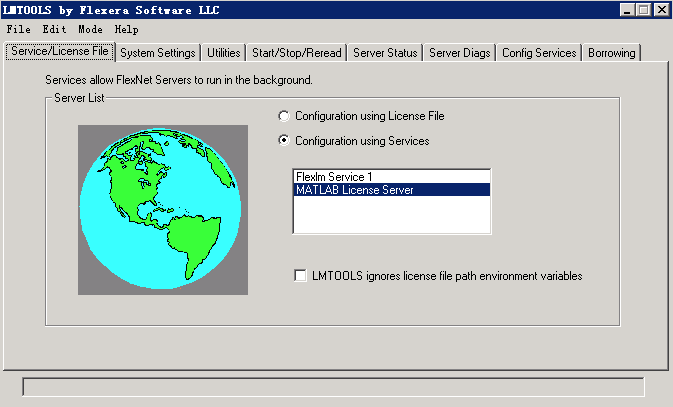 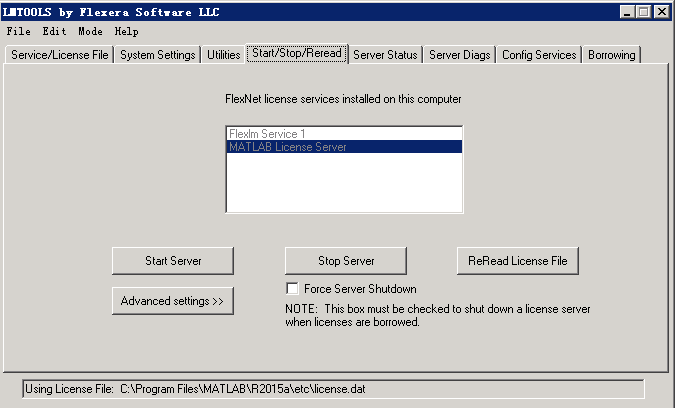 设置license服务：linux
license目录：MATLAB/R2015a/etc/
设置服务快捷方式： lmboot -s
建议一个专门用来开启激活服务的用户：adduser mat
修改flexnet.boot.linux文件中的CHANGE_USER_NAME为实际用户名
开启服务： flexnet.boot.linux start
注意系统防火墙开启指定端口
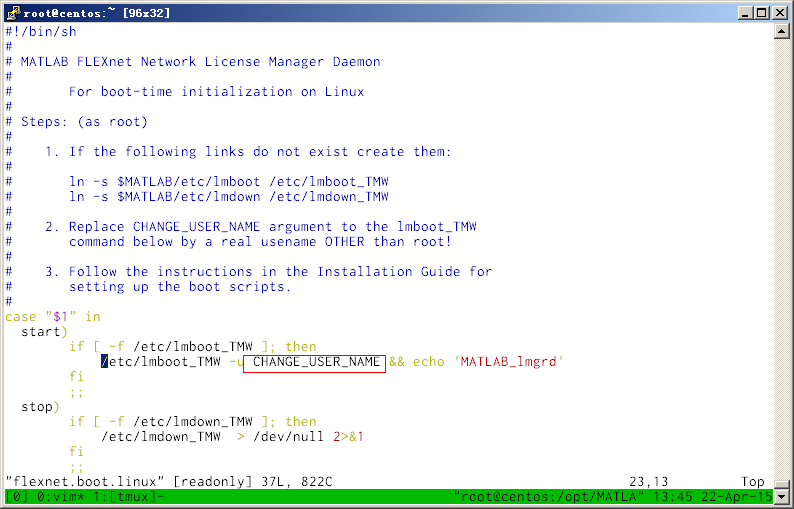 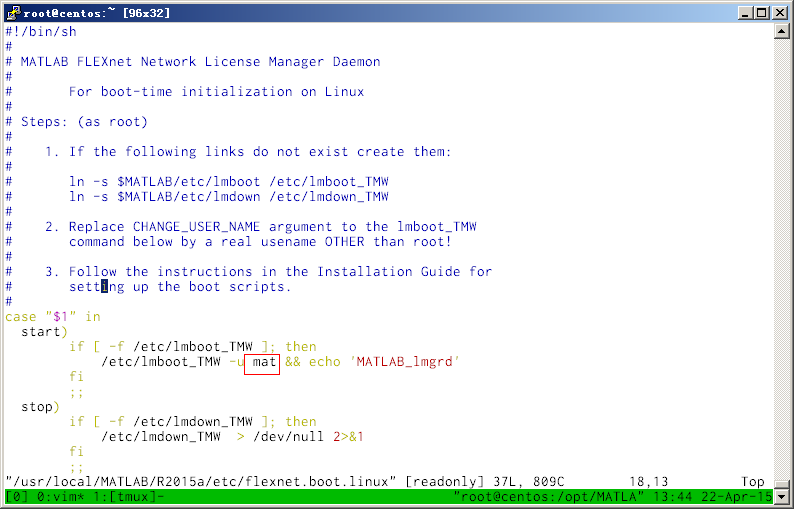 提供文件安装密钥和激活文件
确认安装目录中etc里面的license.dat文件中含有server的地址，必要时做适当修改
将文件安装密钥和license.dat文件分发到需要安装的电脑上。
目标电脑采用离线激活模式安装
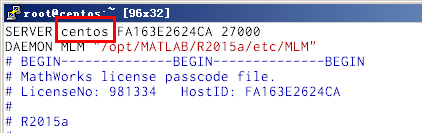 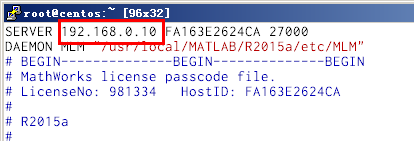 谢谢
感谢MATLAB中文论坛的组织
感谢中国科大云提供测试云主机